MARKETING 3 – DRUGI DIO
VEČERNJA ŠKOLA
PLANIRANJE MARKETINGA
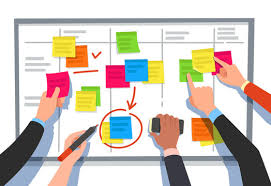 Planiranje marketinga je proces u kojem se utvrđuju ciljevi, strategije, taktike i resursi potrebni za promociju proizvoda ili usluga kako bi se zadovoljile potrebe ciljane publike i ostvarili poslovni ciljevi. Ovaj proces obuhvata niz koraka i aktivnosti, uključujući istraživanje tržišta, analizu konkurencije, određivanje ciljane publike, razvoj marketinškog miksa (4P: proizvod, cijena, distribucija, promocija), odabir marketinških kanala i određivanje budžeta.
KORACI U PLANIRANJU  MARKETINGA
Istraživanje tržišta: Analiza tržišta pomaže u razumijevanju potreba potrošača, trendova, konkurencije i prilika na tržištu.
Postavljanje ciljeva: Definiranje jasnih i mjerljivih ciljeva koji se žele postići marketinškim aktivnostima.
Određivanje ciljane publike: Identifikacija i razumijevanje karakteristika i potreba ciljane publike.
Razvoj marketinškog miksa: Prilagodba proizvoda ili usluga, cijena, kanala distribucije i promocije kako bi se zadovoljile potrebe ciljane publike.
Planiranje promocije: Odabir marketinških alata i tehnika (oglašavanje, odnosi s javnošću, direktni marketing, digitalni marketing itd.) za promociju proizvoda ili usluga.
Određivanje budžeta: Postavljanje financijskih ograničenja za marketinške aktivnosti i alokacija resursa na temelju prioriteta.
Implementacija plana: Provođenje marketinških aktivnosti prema planu i rasporedu.
Praćenje i mjerenje: Praćenje učinkovitosti marketinških aktivnosti putem odgovarajućih metrika kako bi se osiguralo da se ciljevi postižu, te prilagodba plana prema potrebi.
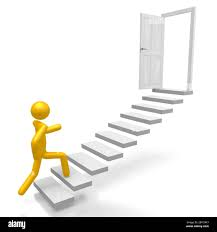 PLAN MARKETINGA
Plan marketinga je dokument koji opisuje strategiju i taktike koje će se koristiti za promociju proizvoda ili usluga na tržištu. Ovaj plan obuhvaća različite aspekte marketinških aktivnosti i služi kao smjernica za organizaciju u postizanju marketinških ciljeva.
Plan marketinga pomaže organizacijama da budu usmjerene prema ostvarivanju svojih marketinških ciljeva, bolje razumiju svoje tržište i ciljanu publiku, te da učinkovito upravljaju svojim resursima i proračunima. Osim toga, plan marketinga može služiti kao osnovni dokument za komunikaciju unutar organizacije kako bi se svi relevantni članovi tima usmjerili prema zajedničkim ciljevima.
Ključni elementi plana marketinga uključuju:
Analiza tržišta: Opisuje se tržište na kojem posluje organizacija, uključujući veličinu, trendove, konkurenciju i karakteristike ciljane publike.
Ciljevi marketinga: Postavljaju se jasni i mjerljivi ciljevi koje organizacija želi postići marketinškim aktivnostima, kao što su povećanje prodaje, svijest o brendu ili lojalnost kupaca.
Ciljana publika: Definira se profil idealnih kupaca ili korisnika proizvoda ili usluga.
Marketinški miks (4P): Opisuju se strategije za proizvod (karakteristike, funkcionalnosti, inovacije), cijenu (postavljanje cijena, popusti, promocije), distribuciju (kanali prodaje) i promociju (oglašavanje, odnosi s javnošću, digitalni marketing) proizvoda ili usluga.
Budžet: Određuje se financijski okvir koji će biti dostupan za provedbu marketinških aktivnosti.
Taktike i akcijski plan: Detaljno se opisuju specifične akcije i marketinške kampanje koje će se provesti kako bi se postigli ciljevi.
Vremenski okvir: Definira se raspored provedbe aktivnosti i kampanja.
Praćenje i mjerenje: Postavljaju se ključne metrike i KPI-ji (indikatori uspješnosti) koji će se koristiti za praćenje učinkovitosti plana.
PLANIRANJE U MARKETINGU
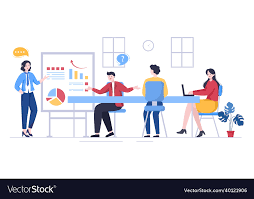 Planiranje u marketingu obuhvaća različite razine koje se međusobno nadopunjuju i pomažu organizacijama da bolje razumiju svoje marketinške strategije i ciljeve.
Ključne razine planiranja u marketingu:
Strateško planiranje:
Strateško planiranje je najviša razina planiranja u marketingu.
Fokusira se na dugoročne ciljeve i viziju organizacije na tržištu.
Uključuje postavljanje općih marketinških ciljeva i strategija za postizanje tih ciljeva.
Obuhvaća analizu tržišta, konkurencije i definiranje ključnih konkurentske prednosti.
Taktičko planiranje:
Taktičko planiranje usredotočuje se na srednjoročne planove i konkretne marketinške aktivnosti potrebne za ostvarivanje strateških ciljeva.
Uključuje planiranje marketinških kampanja, upravljanje marketinškim miksom (4P), i izbor marketinških alata i taktika za promociju proizvoda ili usluga.
Definira se raspored aktivnosti i resursi potrebni za provedbu plana.
Operativno planiranje se fokusira na kratkoročne akcije i detaljne zadatke potrebne za provedbu marketinških taktika.
Obuhvaća konkretne marketinške akcije, kampanje i marketinški sadržaj.
Ovdje se određuju rokovi, budžeti i odgovornosti za provedbu marketinških aktivnosti.
Kontinuirano praćenje i prilagodba:
Ova razina planiranja nije u obliku tradicionalnog plana, već je kontinuiran proces koji uključuje praćenje učinkovitosti marketinških aktivnosti i prilagodbu strategija i taktika na temelju stvarnih rezultata.
Uključuje analizu podataka, povratnih informacija od potrošača i konkurencije te brzu reakciju na promjene na tržištu.

Svaka razina planiranja u marketingu ima svoju svrhu i važnost. Strateško planiranje postavlja temelje za sve marketinške aktivnosti, taktičko planiranje omogućuje detaljno planiranje kampanja i resursa, a operativno planiranje provodi konkretne akcije. Kontinuirano praćenje i prilagodba ključno je za usklađivanje s promjenama na tržištu i postizanje trajnog uspjeha.
Vrste marketinških planova
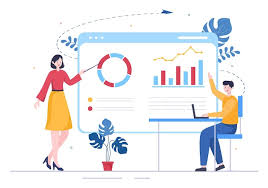 Strateški planovi
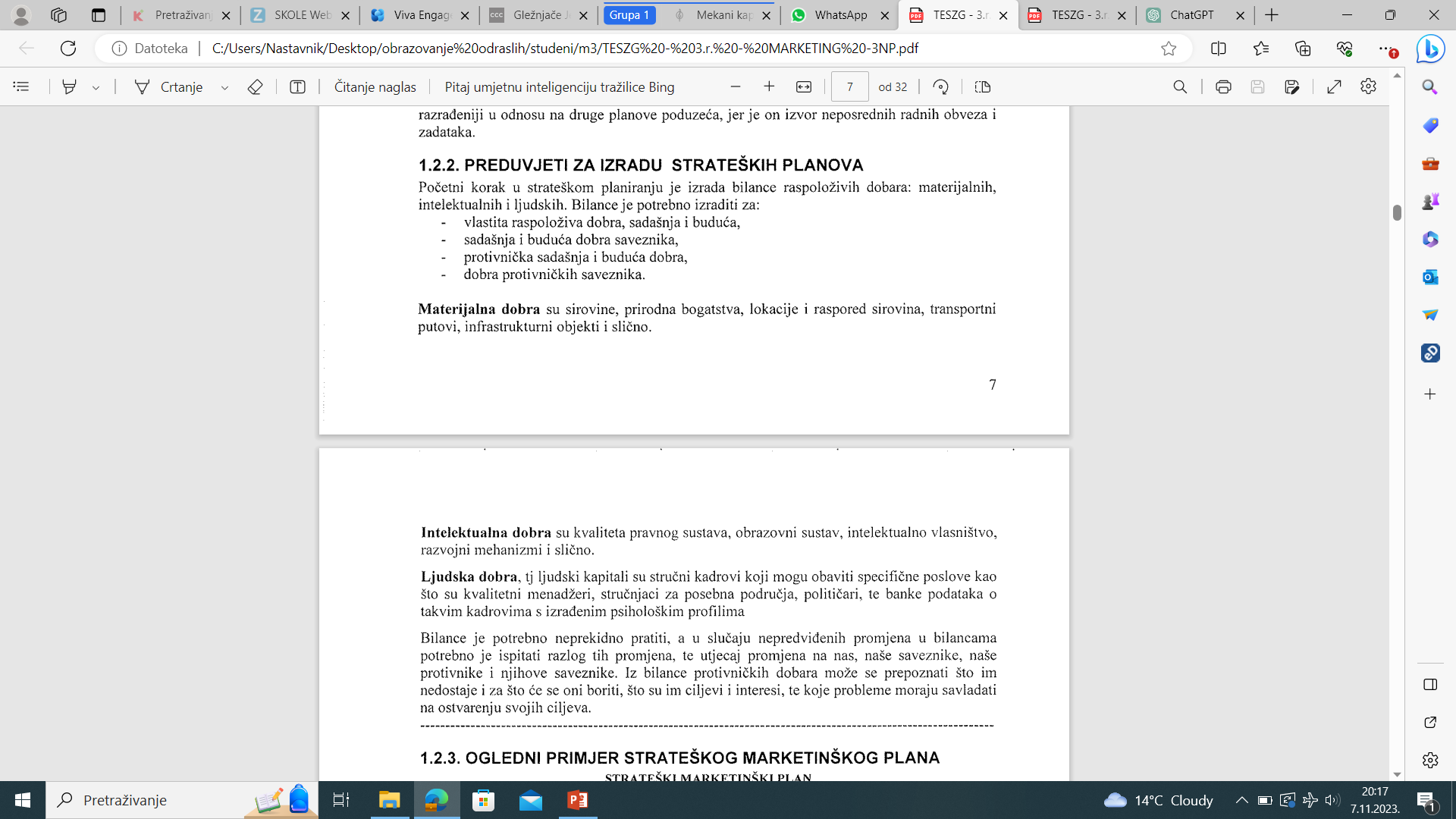 Ogledni primjer strateškog plana
Nastavno pismo 3 – stranica 8. – 13.
Ključni aspekti istraživanja
Identifikacija ciljeva istraživanja: Prvi korak u istraživanju tržišta je jasno definiranje ciljeva istraživanja. Organizacija treba znati što želi saznati ili postići putem istraživanja.
Odabir metode istraživanja: Postoji niz različitih metoda za istraživanje tržišta, uključujući primarne i sekundarne izvore. Primarna istraživanja uključuju anketiranje, intervjuiranje, fokus grupe i promatranje. Sekundarna istraživanja koriste postojeće podatke i izvore, kao što su statistički podaci, izvješća o tržištu i istraživanja koja su već provedena.
Prikupljanje i analiza podataka: Nakon prikupljanja podataka, slijedi analiza kako bi se dobile vrijedne spoznaje. To uključuje statističku analizu, grafički prikaz podataka i tumačenje rezultata.
Analiza konkurencije: Istraživanje tržišta obuhvaća analizu konkurencije kako bi se razumjelo kako se organizacija pozicionira na tržištu u usporedbi s drugim igračima. To uključuje analizu njihovih proizvoda, cijena, promocije i distribucije.
Istraživanje ciljane publike: Organizacija treba razumjeti svoju ciljanu publiku, uključujući njihove potrebe, preferencije, stavove i ponašanje. To pomaže u oblikovanju proizvoda, usluga i marketinških poruka koje privlače ciljanu publiku.
Praćenje tržišta: Istraživanje tržišta nije jednokratna aktivnost. Organizacije trebaju redovito pratiti tržište kako bi pratili promjene, trendove i nove prilike. To može uključivati kontinuirano prikupljanje podataka, praćenje konkurencije i dobivanje povratnih informacija od kupaca.
Metode istraživanja tržišta
Marketinški informacijski sustavi (MIS) su posebni informacijski sustavi koji se koriste za prikupljanje, obradu, analizu i distribuciju marketinških informacija unutar organizacije. Ovi sustavi pomažu marketinškim stručnjacima u donošenju boljih odluka temeljenih na relevantnim podacima o tržištu, ciljanoj publici, konkurenciji i učinkovitosti marketinških aktivnosti.
Prikupljanje podataka: MIS prikuplja podatke iz različitih izvora, uključujući interne izvore (kao što su prodajni izvještaji, povratne informacije od kupaca i zalihe) te eksterne izvore (kao što su podaci o tržištu, demografski podaci i istraživanja tržišta).
Pohrana podataka: Prikupljeni podaci se pohranjuju u bazi podataka MIS-a i organiziraju se na način koji olakšava pristup i analizu.
Analiza podataka: MIS omogućava analizu podataka kako bi se identificirali obrasci, trendovi i ključni indikatori uspješnosti. To uključuje statističku analizu, izradu grafikona i relacijske baze podataka.
Izvješćivanje i generiranje informacija: Sustav generira različite izvještaje i informacije koje pomažu marketinškim stručnjacima da bolje razumiju tržište, konkurenciju i performanse marketinških aktivnosti.
Segmentacija i ciljanje: MIS može pomoći u segmentaciji ciljane publike na temelju demografskih, geografskih, psihografskih i ponašajnih kriterija kako bi se bolje prilagodile marketinške poruke.
Planiranje i upravljanje kampanjama: Sustav omogućava planiranje marketinških kampanja, uključujući odabir marketinških kanala, proračun i raspored kampanja.
Praćenje učinkovitosti: MIS pruža mogućnost praćenja i mjerenja učinkovitosti marketinških kampanja i aktivnosti, što omogućava brze korekcije i optimizaciju.
Distribucija informacija: MIS distribuira informacije unutar organizacije kako bi relevantni članovi tima imali pristup potrebnim podacima.
Posebna područja istraživanja tržišta
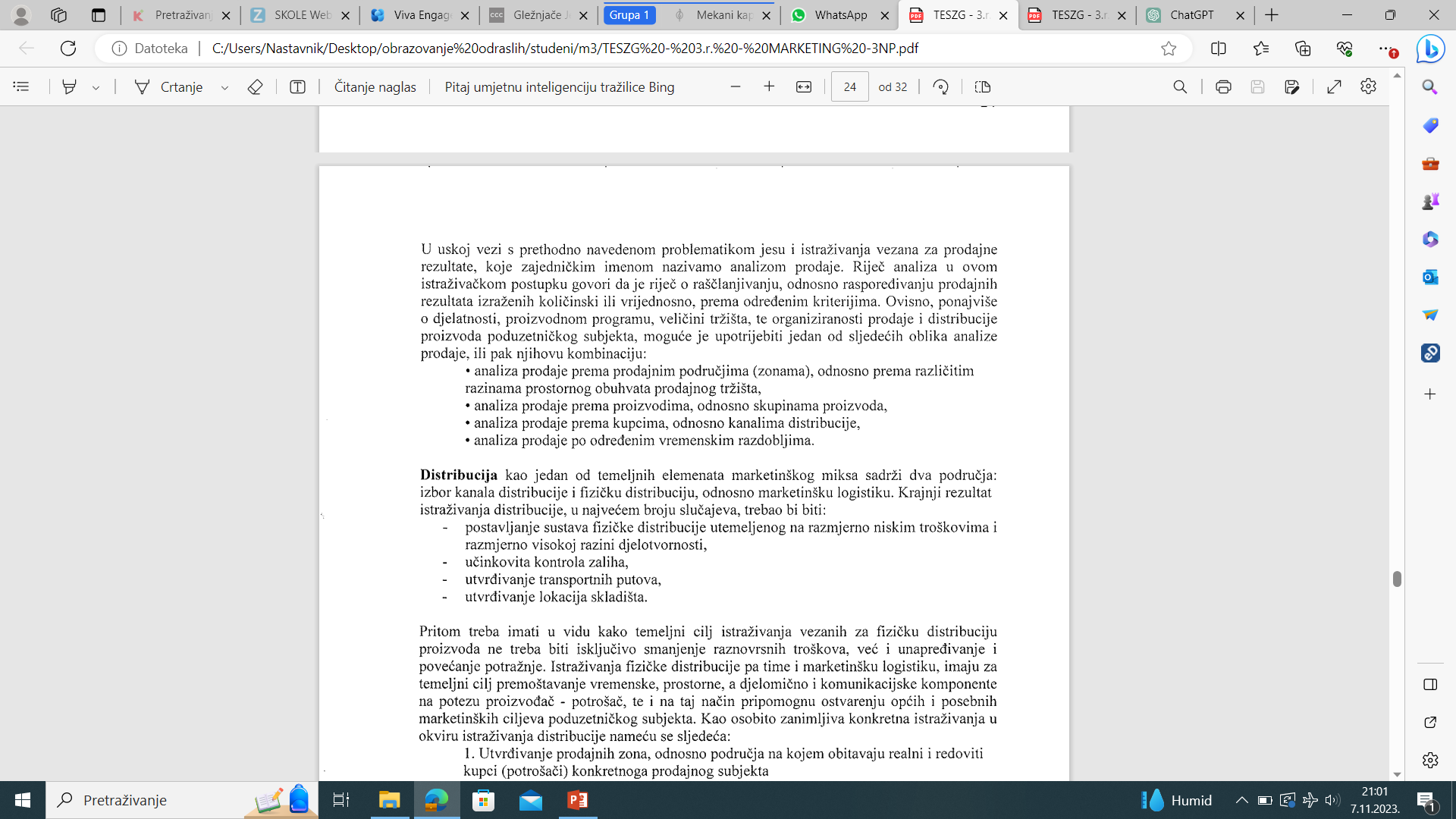 Istraživanje konkurencije
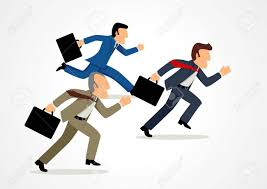 Segmentacija tržišta
Segmentacija tržišta
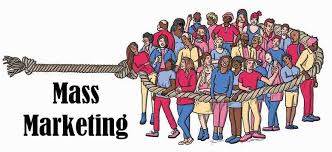 Marketinška strategiija
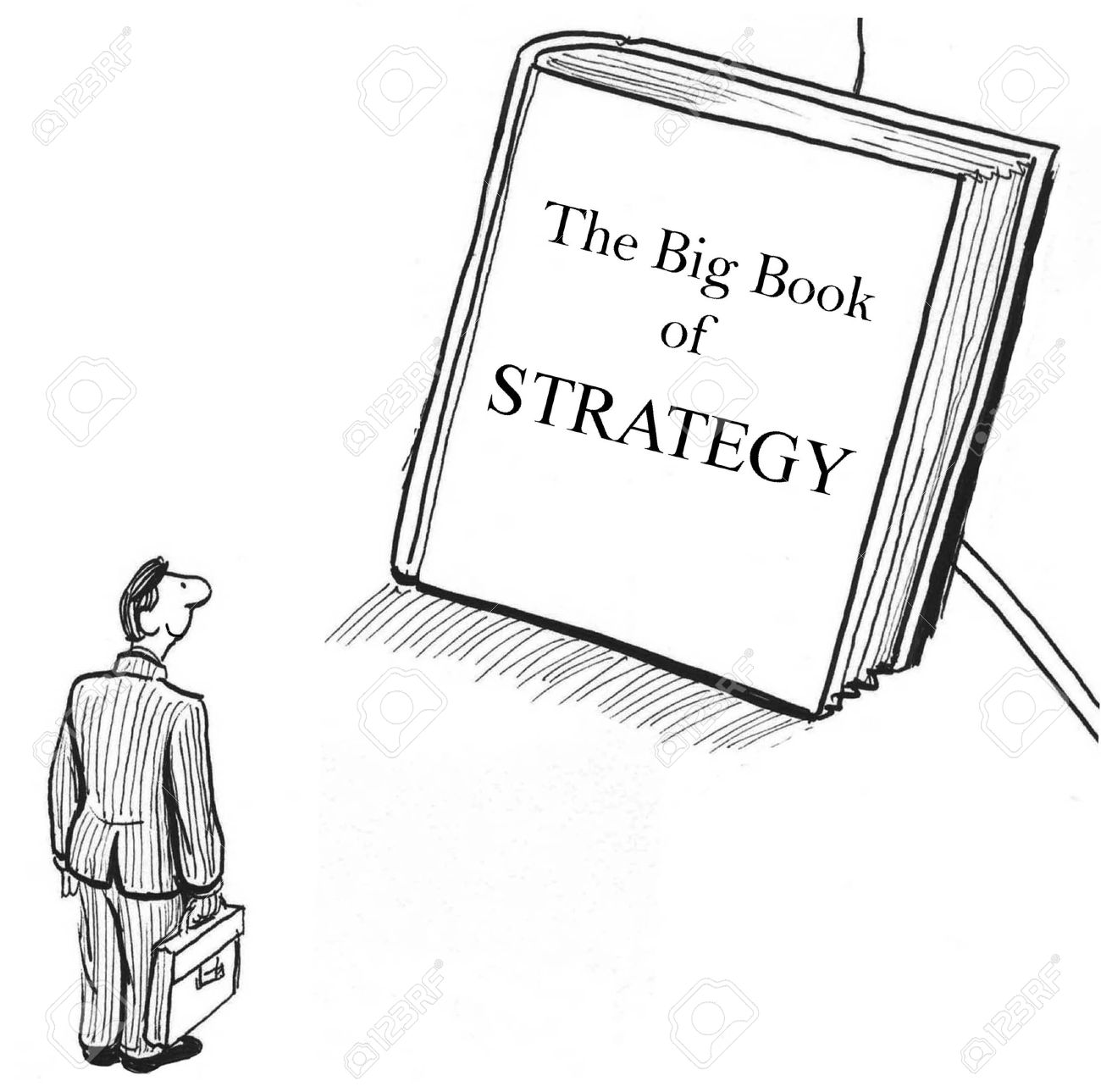 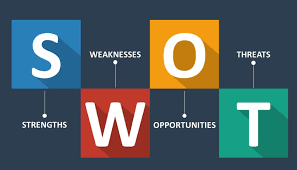 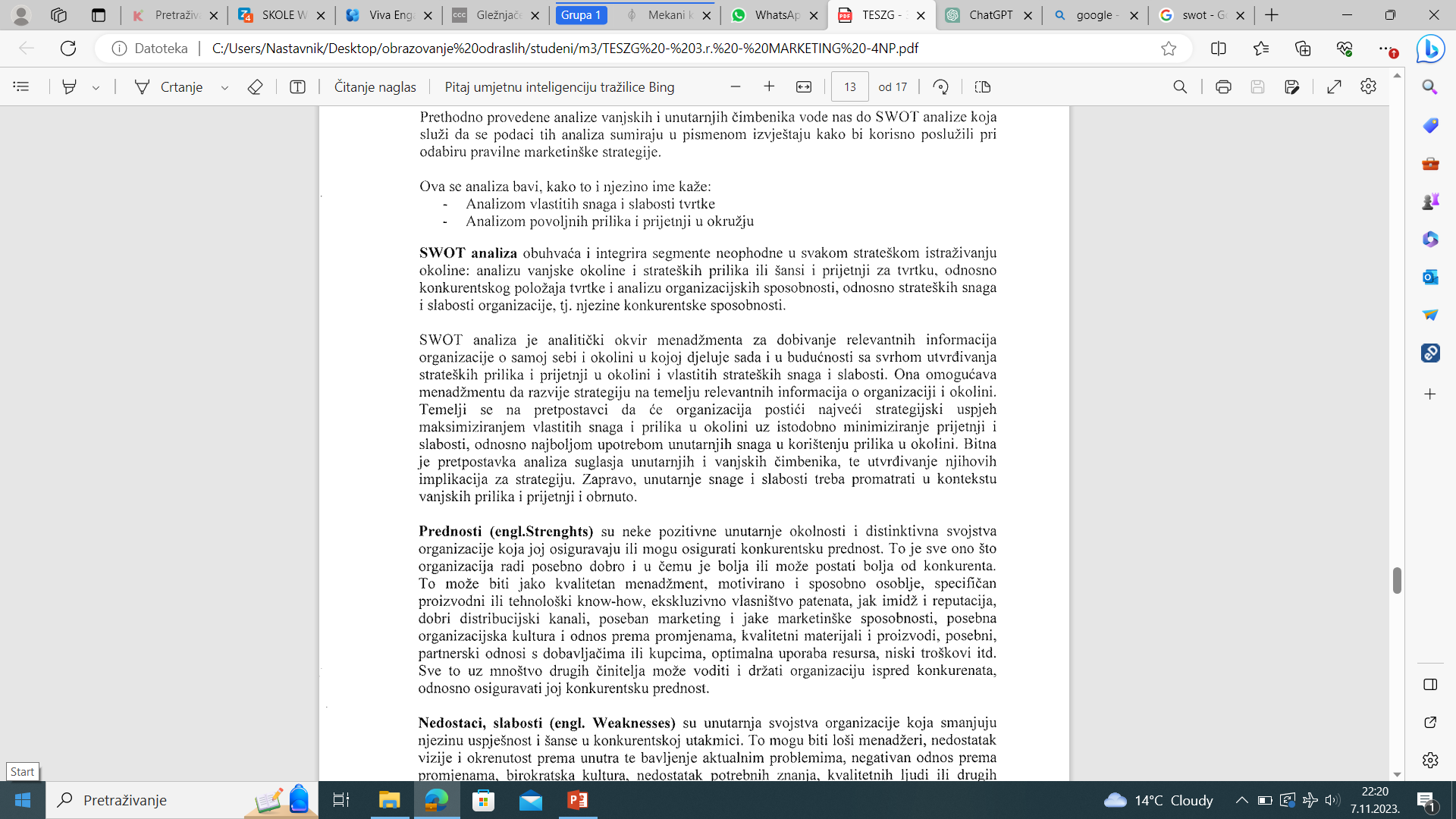 SWOT
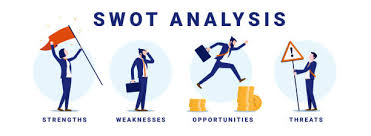 SWOT
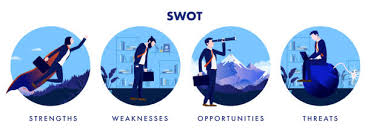 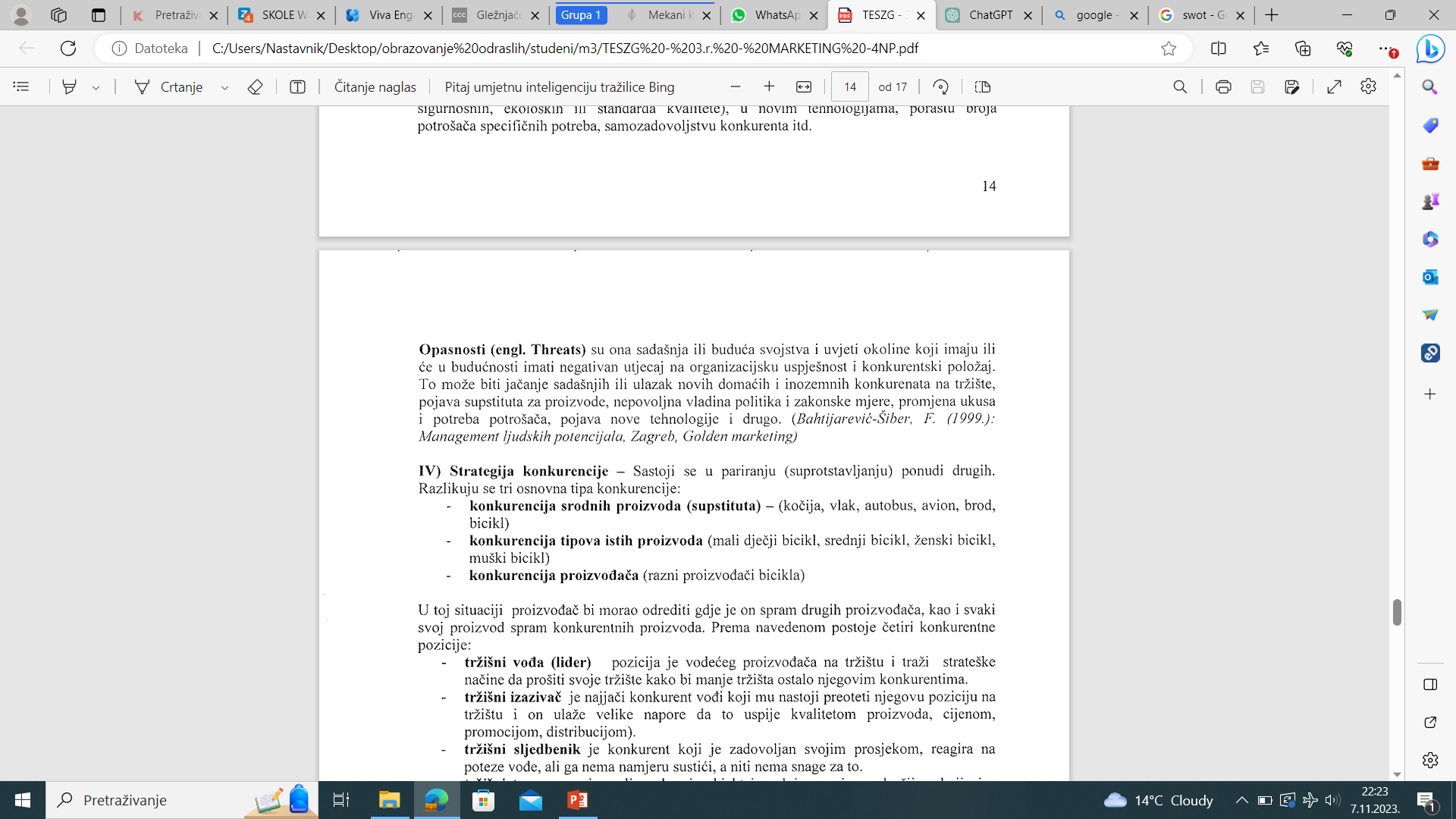